Как зовут тебя, дружок?
Подготовила учитель – логопед
МБДОУ №37 «Сказка»
Ходус Елена Владимировна
В деревне, во дворе и в сарае живёт много детенышей домашних животных. Давай узнаем, как их зовут?
Это мама – корова
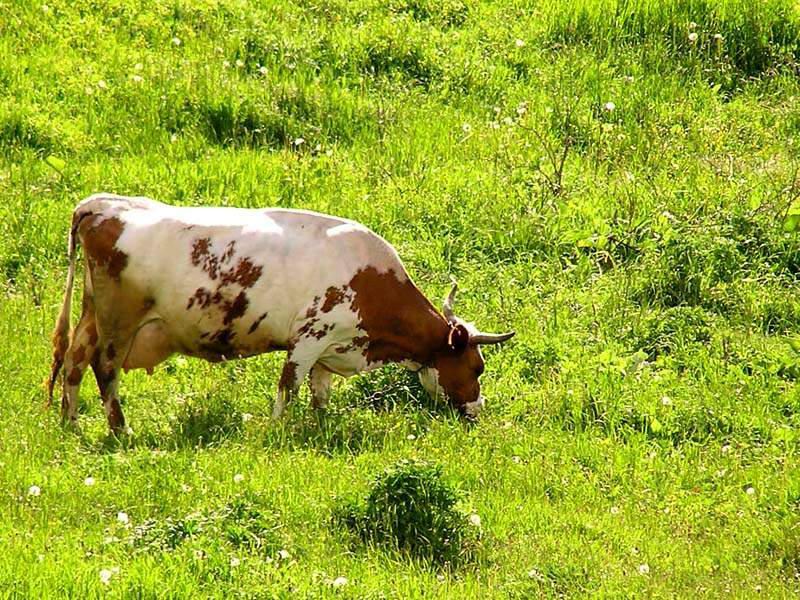 Это папа – бык
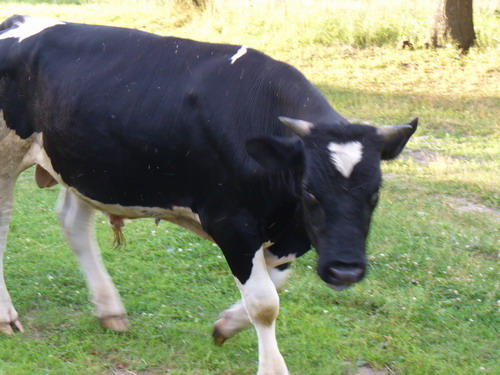 А это я – телёнок
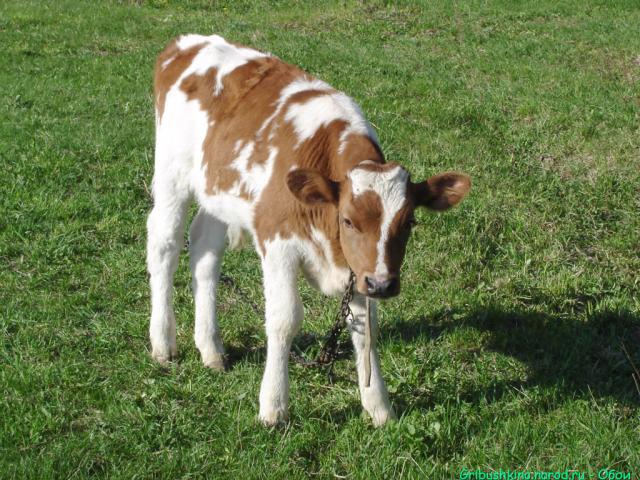 Это я – ягнёнок ,с моей мамой – овцой
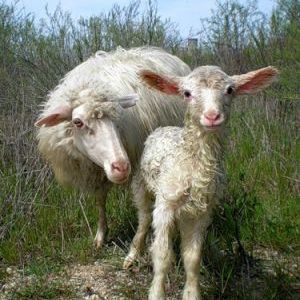 А это папа – баран
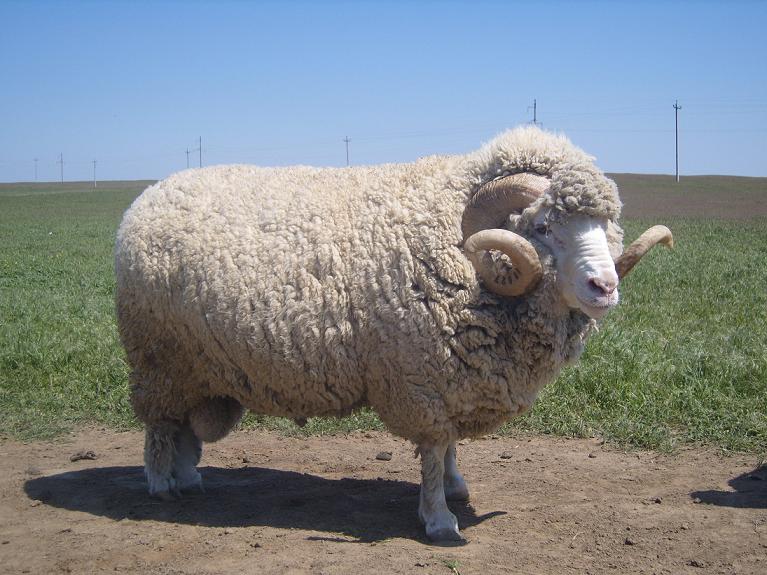 Это мама – коза
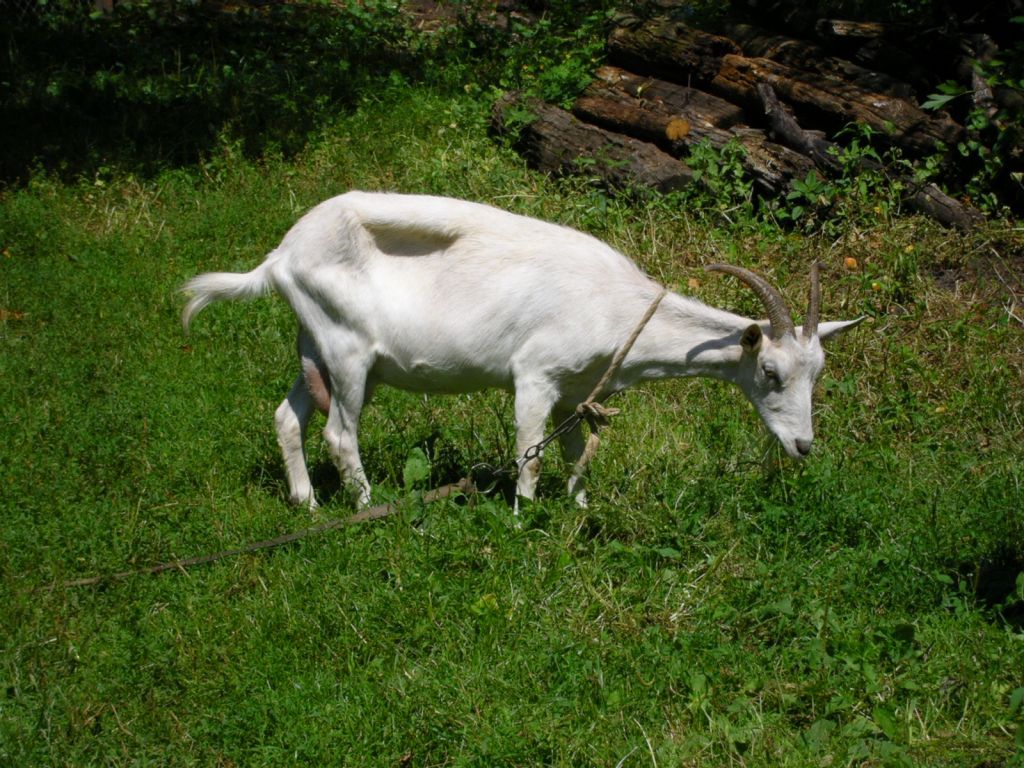 Это папа – козёл
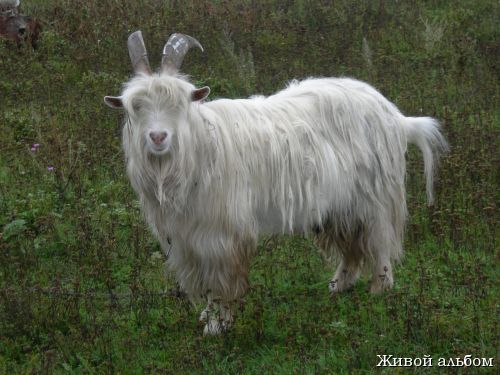 А это я – козлёнок
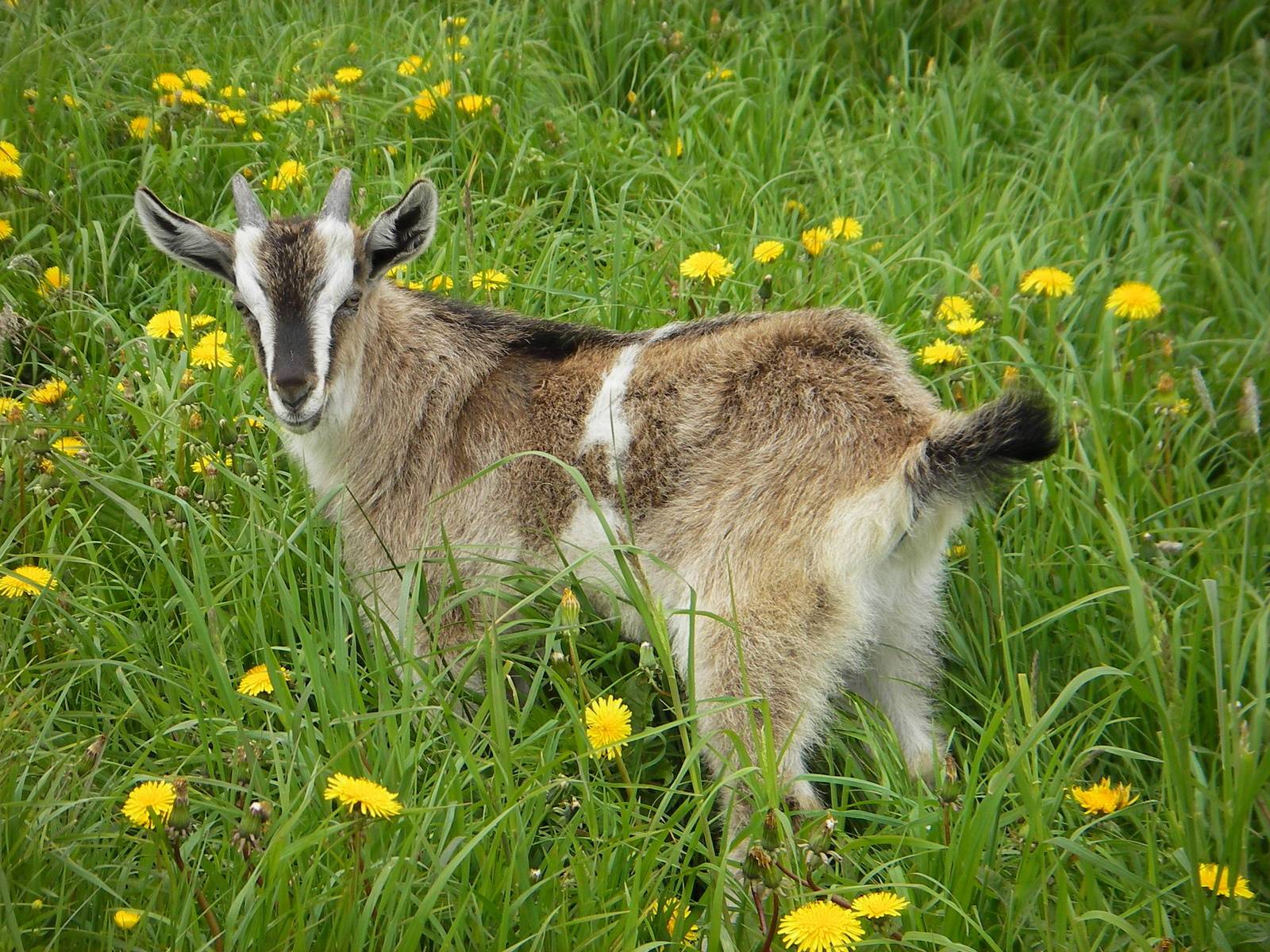 Это мама и папа – кошка и кот
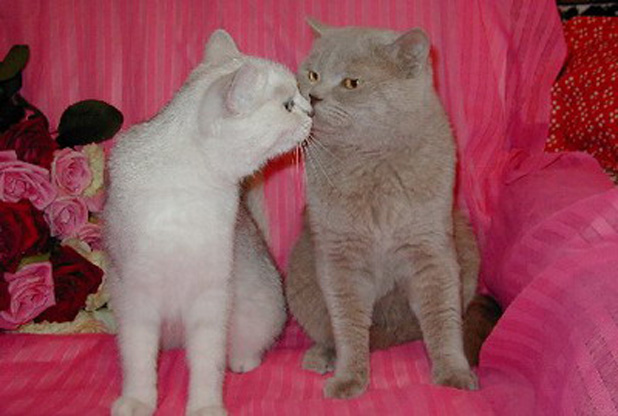 А это я – котёнок
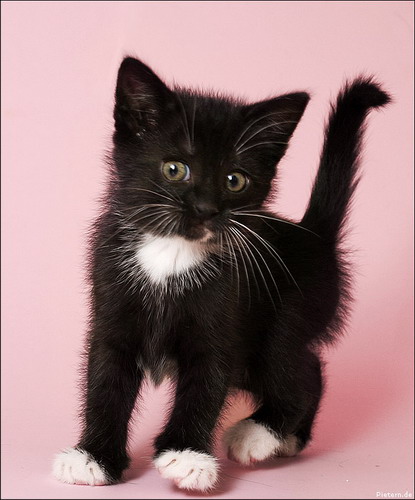 Это мама и папа – лошадь и конь
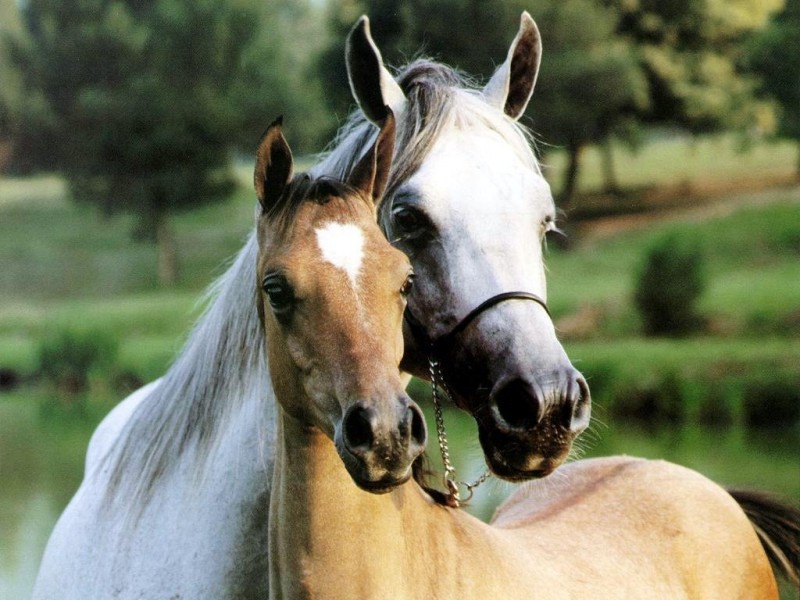 А это я – жеребёнок
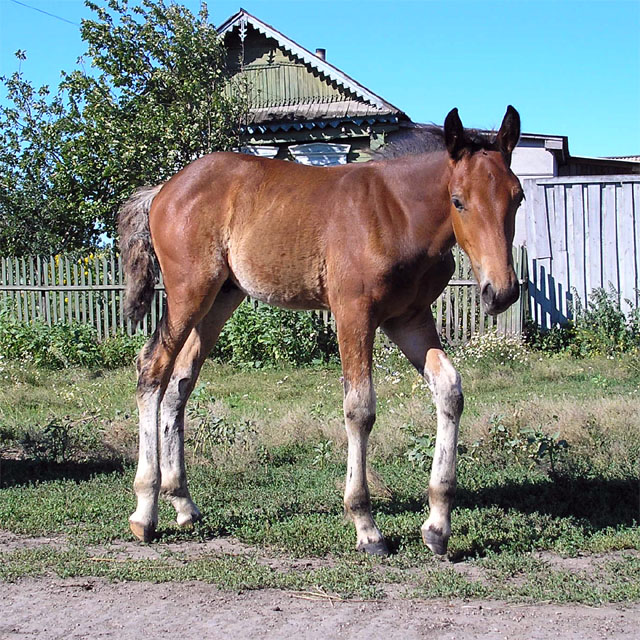 Это мама и папа – свинья и боров
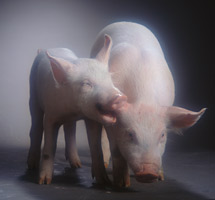 А это мы – поросята
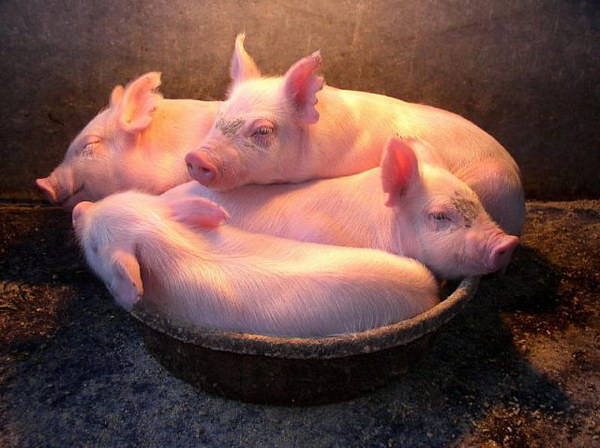 Это мама – курица
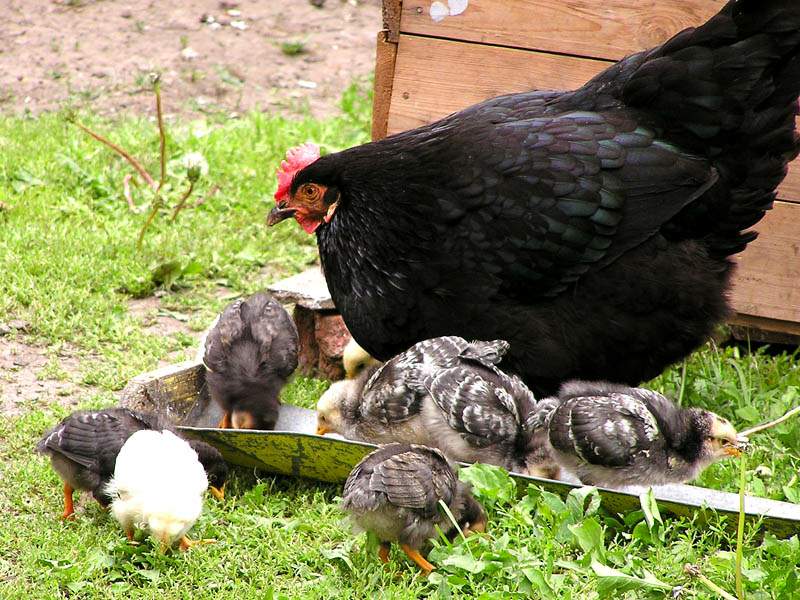 Это папа – петух
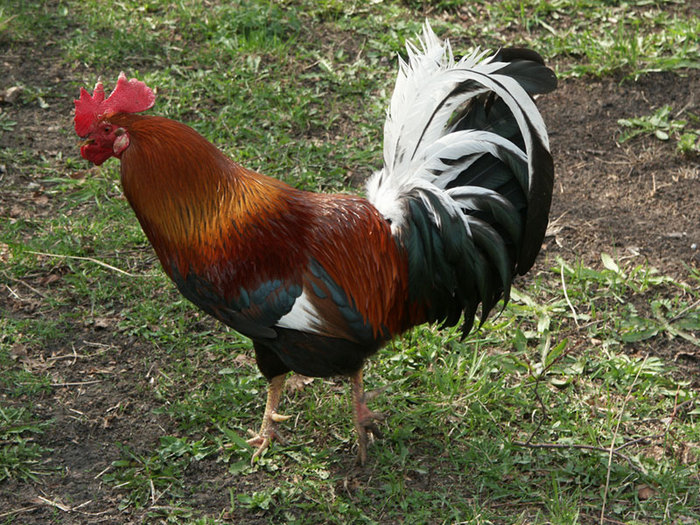 А это я – цыплёнок
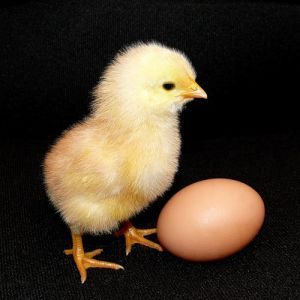 Это мама – утка
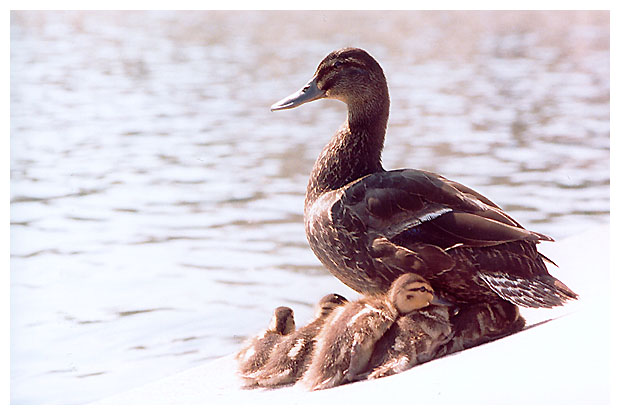 Это папа – селезень
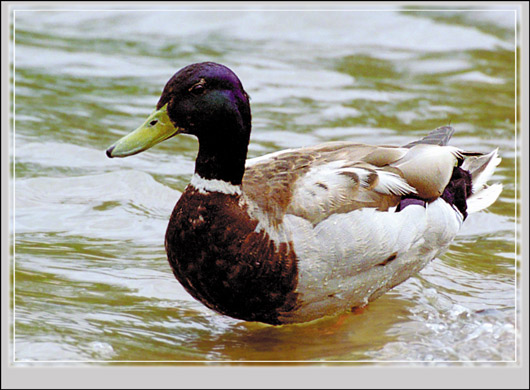 А это мы – утята
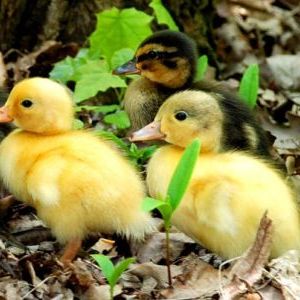 Это мама – гусыня
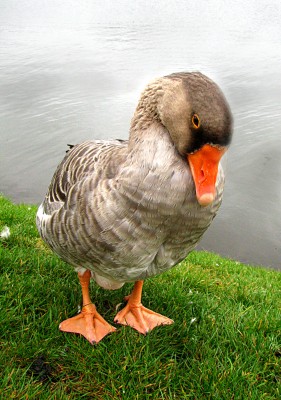 Это папа – гусь
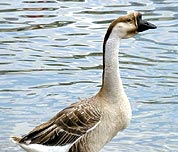 А это мы – гусята
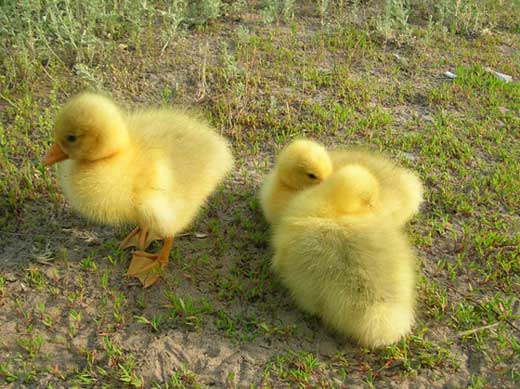 Это мы - щенки и наша мама -собака
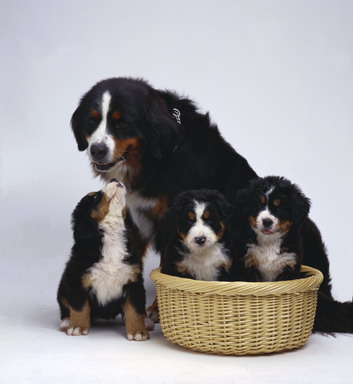 Это мама – крольчиха
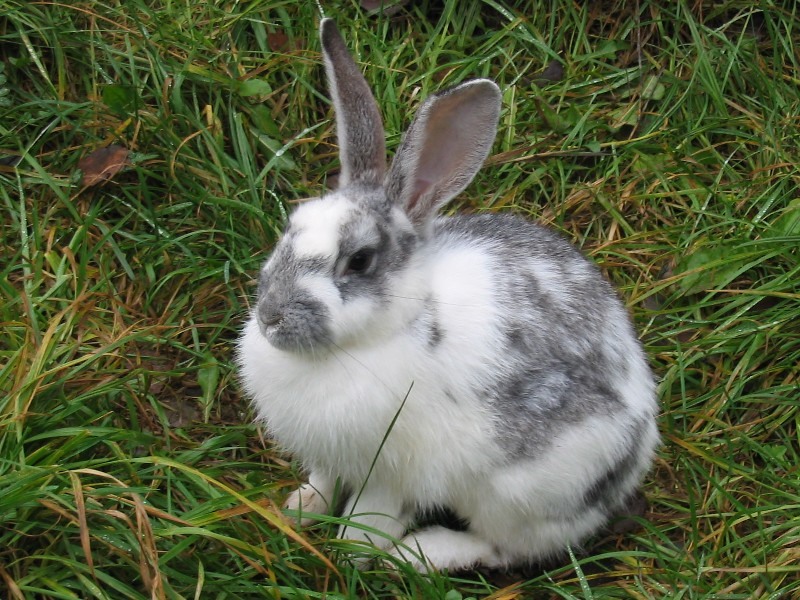 Это папа – кролик
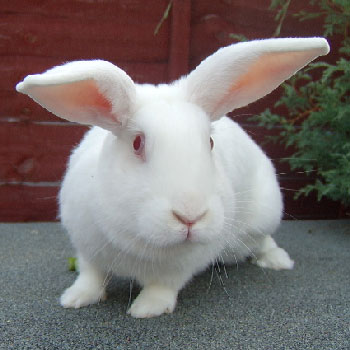 А это мы – крольчата
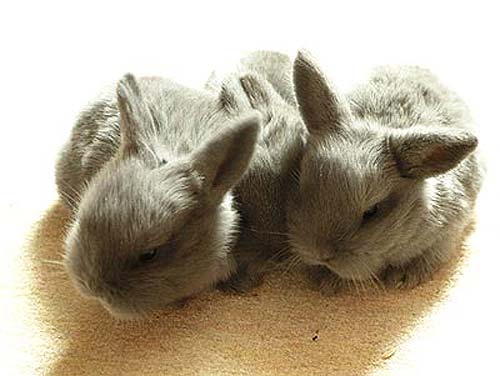 Вот мы и познакомились!